JSON
CPIT 405Khalid Alharbi, Ph.D.
What is JSON?
JSON stands for JavaScript Object Notation
JSON is a lightweight, text-based, language-independent data interchange format
The goal is to facilitate structured data-interchange
Based on a small subset of JavaScript, but it is programming language independent
JSON provides a simple notation that is easy to read and write
Often used with AJAX as a replacement for XML
Most programming languages have support for encoding and decoding JSON
JSON Syntax
Uses key/value pairs  (e.g., {“name”: “Ali”} )
A key is a string in double quotes
A value can be a string in double quotes, a number, true, false, null, an object, or an array. 
Pairs are separated by commas (e.g., {“name”: “Ali”, “age”: 20})
Curly braces hold zero or more name/value pairs
Square brackets hold arrays
Double quotes around both the name (key) and value
Filename extension is “.json”
Internet media type (MIME type in RESTful APIs) is “application/json”
JSON Value
A value can be a string in double quotes, a number, an object, an array, true, false, or null.
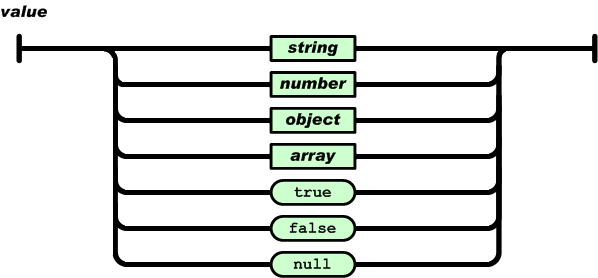 source: http://json.org
Data Types
JSON Values must be in one of the following types:
Number: JSON treats numbers as a sequence of digits. No distinction between integer and floating-point
String: A sequence of zero or more Unicode characters enclosed in double quotes
Boolean: true or false
Array: Ordered list of zero or more values wrapped in square brackets
Object: Unordered collection of key/value pairs
Null: Empty value using the word null
JSON Example
{
      "name": "Ali",
      "age": 26,
      ”employed": true, 
      ”car": null,
      "address": {
           "city": "Jeddah",
           "street": "300 Airport Rd."
      },
      ”languages": [ ”JavaScript", ”Python”, “go”]
  }
Object
Array
Comparison with XML
Both JSON and XML can be used to exchange data with a server.
JSON is often shorter, faster, and easier to read and write
Unlike XML, comments are not supported in JSON
JSON can be parsed by a standard JavaScript function while XML is parsed with a special XML parser.
Most RESTful APIs (e.g., Twitter API, Instagram API, and GitHub API) return responses in JSON format only.
Creating and Parsing JSON
JSON is often used to exchange data to/from a web server
Data is always sent and received over HTTP in a string format
To convert a JavaScript object into string, we use JSON.stringify()
To convert a string into a JavaScript object, we use JSON.parse()
Creating JSON in JS using stringify
<body>
    <code id="json-block"></code>
<script>
  // Create an object
  var user = { name: "Ali", 
               languages: ["JavaScript", "Python", "Go"] };
  // Convert it into JSON
  var jsonText = JSON.stringify(user);
  document.getElementById("json-block").innerHTML = jsonText;
</script>
</body>
Parsing JSON in JS using JSON.parse()
<body>
<h2 id="user-name"></h2>
<p id="languages"></p>
<script>
// Our JSON string
var jsonText = '{"name": "Ali",
                "languages": ["JavaScript", "Python", "Go"] }';
// Parse it into a JS object
var user = JSON.parse(jsonText);
document.getElementById("user-name").innerHTML= user.name;
document.getElementById("languages").innerHTML = "Loves: " + user.languages.join(", ");
</script></body>
Receiving JSON data - XMLHttpRequest
The most common way of using JSON is when exchanging data with a web server through a RESTful API.
The XMLHttpRequest object is used to send and receive data from web servers without having to do a full web page refresh/reload.
Despite the XML and Http in its name, it can be used to retrieve any kind of data including JSON and over other protocols such as FTP and File.
It is part of a technique named Asynchronous JavaScript And XML (AJAX) that was originally designed by Microsoft and adopted by Mozilla, Apple, and Google.
Receiving JSON data Example
<script>
var xhttp = new XMLHttpRequest();
xhttp.onreadystatechange = function () {
 // When the request is successful, finished, and response is ready
 if (this.readyState == 4 && this.status == 200) {
   document.getElementById(”gh-users").innerHTML = xhttp.responseText;
 }
};
// Send an asynchronous HTTP GET request to the given end point (url)
xhttp.open("GET", "https://api.github.com/users/github", true);
xhttp.send();
</script>
JSON Validation
JSON data is often written and sent without whitespaces to save space; hence, it becomes difficult to read and solve syntax errors in JSON.
JSON data that does not follow JSON syntax rules can’t be parsed by JSON.parse()
Tools that aid in formatting and debugging JSON data is often called beautifiers and linters respectively.
Many text editors provide tools for formatting JSON data, so that it is easy to read and debug by web developers.
Online third-party tools are also available:
e.g., https://jsonlint.com